CryptographyCS 555
Topic 9: Message Authentication Codes
1
Reminder: Homework 1
Due on Friday at the beginning of class

Please typeset your solutions
2
Recap
CPA-Security vs. CCA-Security
PRFs

Today’s Goals:
Introduce Message Authentication Codes (MACs)
Key tool in Construction of CCA-Secure Encryption Schemes
Build Secure MACs
3
What Does It Mean to “Secure Information”
Confidentiality (Security/Privacy)
Only intended recipient can see the communication
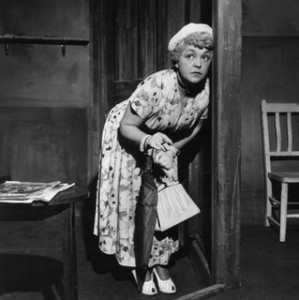 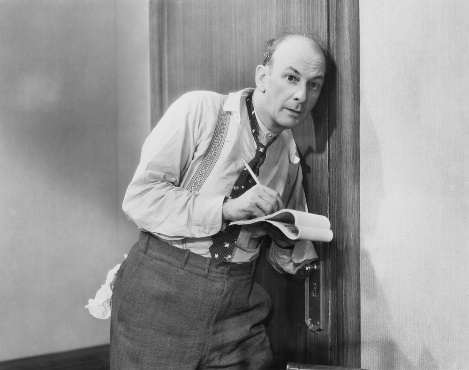 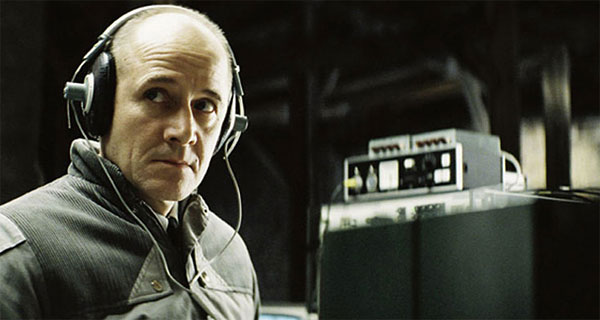 4
What Does It Mean to “Secure Information”
Confidentiality (Security/Privacy)
Only intended recipient can see the communication
Integrity (Authenticity)
The message was actually sent by the alleged sender
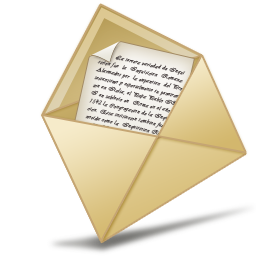 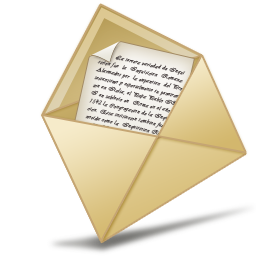 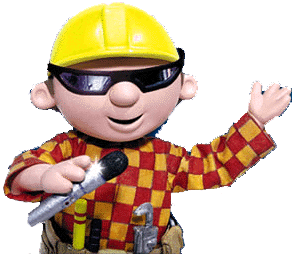 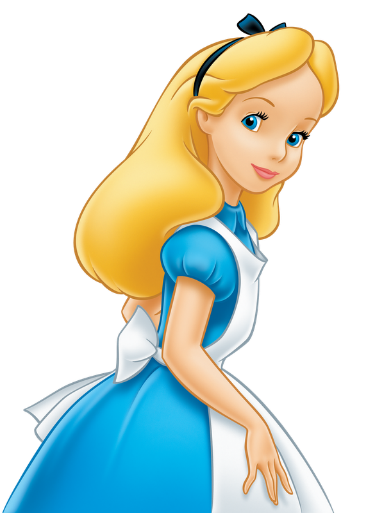 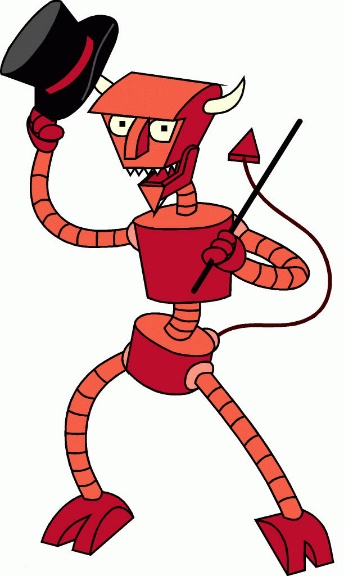 We need to break up -Bob
I love you Alice… - Bob
Alice
Bob
5
Message Authentication Codes
CPA-Secure Encryption: Focus on Secrecy 
But does not promise integrity

Message Authentication Codes: Focus on Integrity
But does not promise secrecy

CCA-Secure Encryption: Requires Integrity and Secrecy
6
What Does It Mean to “Secure Information”
Integrity (Authenticity)
The message was actually sent by the alleged sender
And the received message matches the original
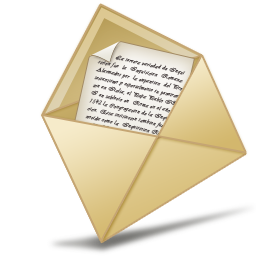 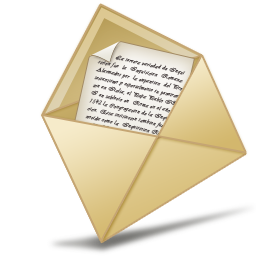 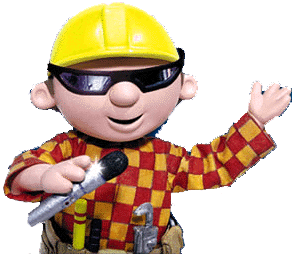 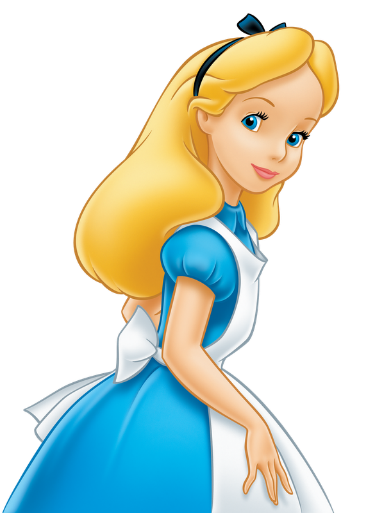 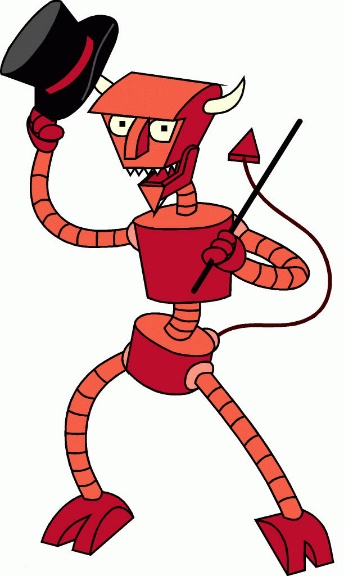 Pay robot devil $5,000
Pay robot devil $50
Alice
Bob
7
[Speaker Notes: Example: HTTP is stateless. Cookies can be stored on the client, but can the server trust the client not to modify the cookie?]
Error Correcting Codes?
Tool to detect/correct a small number of random errors in transmission

Examples: Parity Check, Reed-Solomon Codes, LDPC, Hamming Codes …

Provides no protection against a malicious adversary who can introduce an arbitrary number of errors

Still useful when implementing crypto in the real world (Why?)
8
Modifying Ciphertexts
9
Message Authentication Code Syntax
10
Message Authentication Code Syntax
11
Message Authentication Code Syntax
12
General vs Fixed Length MAC
13
Deterministic MACs
14
m1
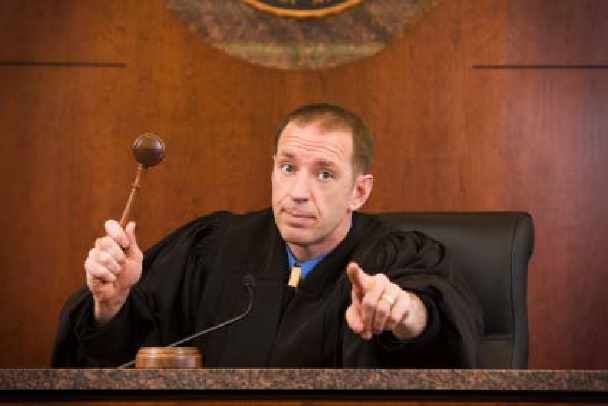 t1 = MacK(m1)
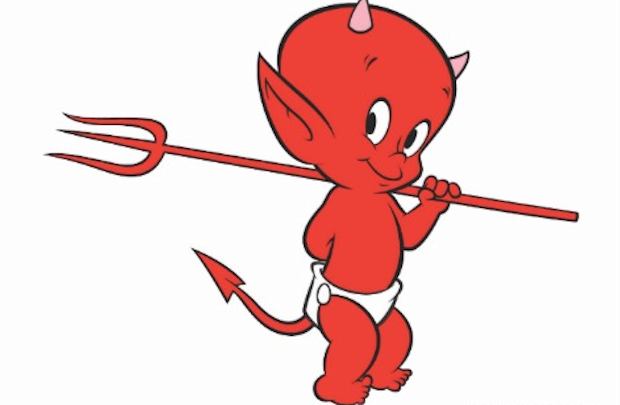 m2
t2 = MacK (m2)
…
mq
tq = MacK(mq)
K = Gen(.)
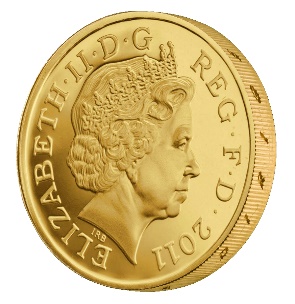 15
Discussion
Is the definition too strong?
Attacker wins if he can forge any message
Does not necessarily attacker can forge a “meaningful message”
“Meaningful Message” is context dependent
Conservative Approach: Prove Security against more powerful attacker
Conservative security definition can be applied broadly
Replay Attacks?
t=MacK(“Pay Bob $1,000 from Alice’s bank account”)
Alice cannot modify message to say $10,000, but…
She may try to replay it 10 times
16
Replay Attacks
MACs alone do not protect against replay attacks (they are stateless)

Common Defenses:
Include Sequence Numbers in Messages (requires synchronized state) 
Can be tricky over a lossy channel
Timestamp Messages
Double check timestamp before taking action
17
Strong MACs
Previous game ensures attacker cannot generate a valid tag for a new message. 
However, attacker may be able to generate a second valid tag t’ for a message m after observing (m,t)
Strong MAC: attacker cannot generate second valid tag, even for a known message
18
m1
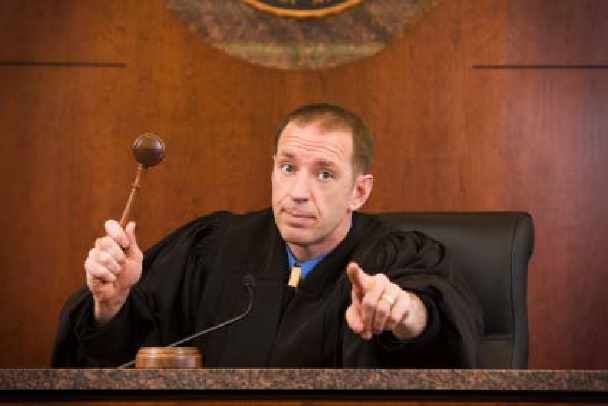 t1 = MacK(m1)
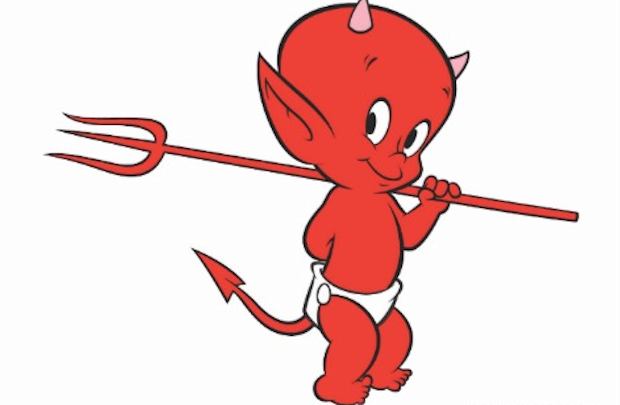 m2
t2 = MacK (m2)
…
mq
tq = MacK(mq)
K = Gen(.)
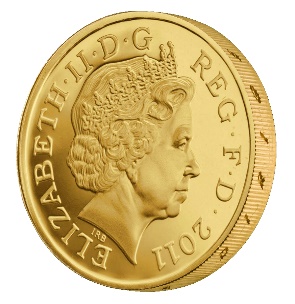 19
Strong MAC vs Regular MAC
20
Timing Attacks (Side Channel)
Naïve Canonical Verification Algorithm
Input: m,t’

t=MacK(m)   
for i=1 to tag-length
   if t[i] != t’[i] then 
        return 0
return 1
Example

 t= 1 0 1 0 1 1 1 0
t’= 1 0 1 0 1 0 1 1
Returns 0 after 8 steps
21
Timing Attacks (Side Channel)
Naïve Canonical Verification Algorithm
Input: m,t’

t=MacK(m)   
for i=1 to tag-length
   if t[i] != t’[i] then 
        return 0
return 1
Example

 t= 1 0 1 0 1 1 1 0
t’= 0 0 1 0 1 0 1 0
Returns 0 after 1 step
22
Timing Attack
MACs used to verify code updates for Xbox 360

Implementation allowed different rejection times (side-channel)

Attacks exploited vulnerability to load pirated games onto hardware

Moral: Ensure verification is time-independent
23
Improved Canonical Verification Algorithm
Input: m,t’

B=1
t=MacK(m)   
for i=1 to tag-length
   if t[i] != t’[i] then 
        B=0
   else (dummy op)
return B
Example

 t= 1 0 1 0 1 1 1 0
t’= 0 0 1 0 1 0 1 0
Returns 0 after 8 steps
24
Side-Channel Attacks
Cryptographic Definition
Attacker only observes outputs of oracles (Enc, Dec, Mac) and nothing else
When attacker gains additional information like timing (not captured by model) we call it a side channel attack.

Other Examples
Differential Power Analysis
Cache Timing Attack
Power Monitoring
Acoustic Cryptanalysis
…many others
25
Next Class
Read Katz and Lindell 4.3
Message Authentication Codes (MACs) Part 2
Constructing Secure MACs
26